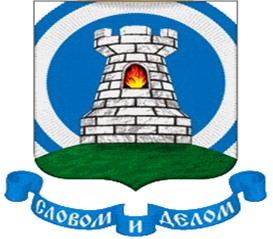 План работы волонтерского отряда «Россияне» на 2021-2022 г.
Куратор: Медведева Инна Васильевна, преподаватель-организатор ОБЖ МБОУ «Гимназия №24»
Сентябрь
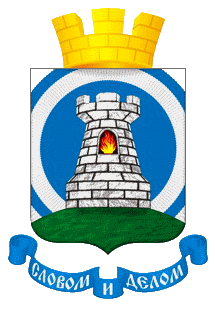 Организационное заседание волонтерской команды. 
Линейка, посвященной памяти жертв Беслана.
Лекция «Из истории волонтерского движения в мире и России». 
Анкетирование «Могу ли я быть волонтером?»
Проектирование деятельности волонтерского отряда.
Операция «Памятник А.М. Аблукова».
Операция «Территория».
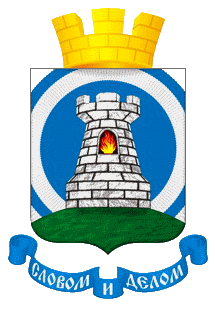 Октябрь
День пожилого человека.
Поздравление учителей-ветеранов.
Участие в концерте, посвященному Дню Учителя.
Акция «Пусть будет теплой осень жизни».
Легкоатлетический кросс «Мы выбираем ЗОЖ. Кросс нации».
Тренинг «Ты и команда».
Операция «Территория».
Встреча с представителями службы спасения.
Помощь приюту на улице Азовской, 97.
Ноябрь
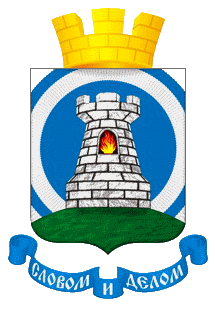 Онлайн – мроприятие ко Дню народного единства
Онлайн – мроприятие - 7 ноября 2021 года - День проведения военного парада на Красной площади в городе Москве в ознаменование двадцать четвертой годовщины Великой Октябрьской социалистической революции (1941 год).
Проведение членами волонтерской команды тренингов, ролевых игр и других интерактивных мероприятий “Умей сказать  “Нет!” в рамках мероприятия «Агитпоезд «Мы за ЗОЖ».
Помощь подшефным инвалидам ВОВ, труженикам тыла, семьям выпускников гимназии Лазарева О.Л. и Черненко В.В., погибших при выполнении интернационального долга в Северной Осетии.
«Педагоги – наши мамы!»
Эстафета «Волонтеры могут все!»
Благотворительная акция «Твори добро».
Декабрь
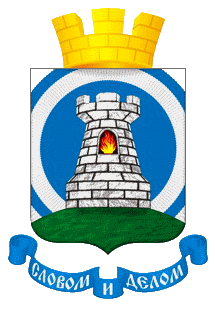 9 декабря 2021 года - День Героев Отечества. Проведение военно-патриотического турнира между учебными заведениями микрорайона «Пески».
Проведение линейки в гимназии ко Дню конституции.
Акция «Помоги птицам зимой».
Операция «Снежный десант».
Помощь подшефным инвалидам ВОВ, труженикам тыла, семьям выпускников гимназии Лазарева О.Л. и Черненко В.В., погибших при выполнении интернационального долга в Северной Осетии.
«Книга памяти».
Помощь приюту на улице Азовской, 97.
Январь
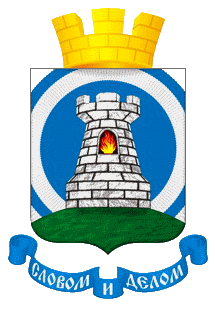 Конкурс рисунков «Сохраним природу – сохраним жизнь!»
«Книга памяти».
«Физкульт-привет!»
Проведение военно-патриотического турнира памяти Лазарева О.Л. (погиб 07.01.1995) между учебными заведениями микрорайона «Пески».
Акция «Помоги птицам зимой».
Акция «Помоги детям» (Детский дом «Гнездышко»).
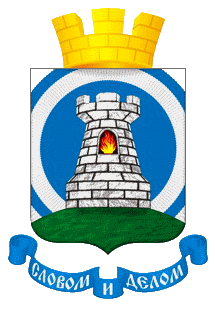 Февраль
«Книга памяти».
Подготовка и проведение линейки, посвященной юным героям-антифашистам.
Встреча с представителями общественной организации «Боевое братство».
Лыжный марафон «Вдохни полной грудью».
Шахматный турнир, посвященный памяти А.М. Аблукова (умер 11.02.1964) между учебными заведениями микрорайона «Пески».
Помощь подшефным инвалидам ВОВ, труженикам тыла, семьям выпускников гимназии Лазарева О.Л. и Черненко В.В., погибших при выполнении интернационального долга в Северной Осетии.
Проведение игры для мальчиков начальной школы «А, ну-ка мальчики».
Участие в проведении концерта к 23 февраля.
Участие в митинге-реквиеме памяти А.Матросова.
Март
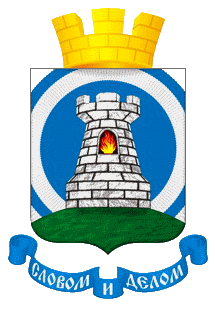 Трудовая акция «Зона заботы».
«Книга памяти».
Проведение игры для девочек начальной школы «А, ну-ка девочки».
Эстафета «Здоровые каникулы».
Проведение военно-патриотического турнира памяти Черненко  (погиб 28.03.1996) между учебными заведениями микрорайона «Пески».
Помощь подшефным инвалидам ВОВ, труженикам тыла, семьям выпускников гимназии Лазарева О.Л. и Черненко В.В., погибших при выполнении интернационального долга в Северной Осетии.
Помощь приюту животных на улице Азовской, 97.
Апрель
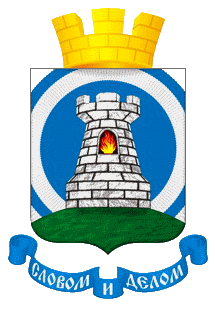 Акция «Чистый берег».
Операция «Память».
Акция «Мама, папа, я – спортивная семья!» 
«Книга памяти».
Акция «Домик для птиц».
Помощь подшефным инвалидам ВОВ, труженикам тыла, семьям выпускников гимназии Лазарева О.Л. и Черненко В.В., погибших при выполнении интернационального долга в Северной Осетии.
Викторина “Школа безопасности”.
Проведение линейки 26 апреля 2022 года - День памяти участников ликвидации последствий радиационных аварий и катастроф.
Выпуск экологических буклетов.
Май
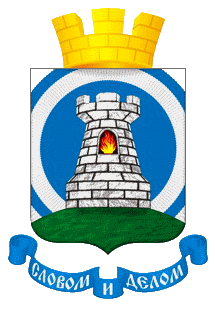 Операция «Клумба».
Операция «Сад Победы»
Акция «Ветеран живет рядом».
Выступление агитбригады волонтеров.
Поздравление учителей-ветеранов.
Проведение классного часа «Дети войны».
Акция «Бессмертный полк».
Игра по станциям «Я выбираю здоровье».
Помощь приюту на улице Азовской, 97.
Мероприятие “Добродеяние” в рамках дня защиты детей”.
Итоговое заседание волонтерского отряда.
Работа в пришкольном лагере.